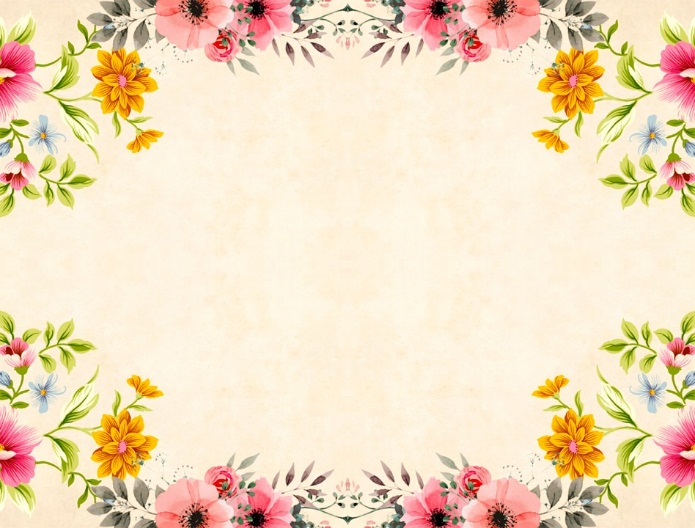 স্বাগতম
পরিচিতি
কিশোর বৈরাগী
প্রভাষক
ব্যবস্থাপনা বিভাগ
শরণখোলা সরকারি কলেজ শরণখোলা,বাগেরহাট।  
মোবাইলঃ01726599725
Email:kishorebairagee@gmail.com
বিষয়ঃ ব্যবসায় সংগঠন ও ব্যবস্থাপনা 
শ্রেণীঃদ্বাদশ
অধ্যায়ঃতৃতীয়
আালোচনার বিষয়ঃ পরিকল্পনার ধারনা ও এর বৈশিষ্ট্য
তারিখঃ25/07/2019
শিখনফল
এ পাঠ শেষে শিক্ষার্থীরা…
১।পরিককল্পনা কি তা বলতে পারবে ।
২।উত্তম পরিককল্পনার বৈশিষ্ট্য ব্যাখ্যা করতে পারবে ।
পরিকল্পনা কী?
সহজ কথায়
 পরিককল্পনা হচ্ছে,ভবিষ্যতে কী করা হবে এ সম্পর্কে আগাম চিন্তা ভাবনা করা ।
পরিকল্পনা
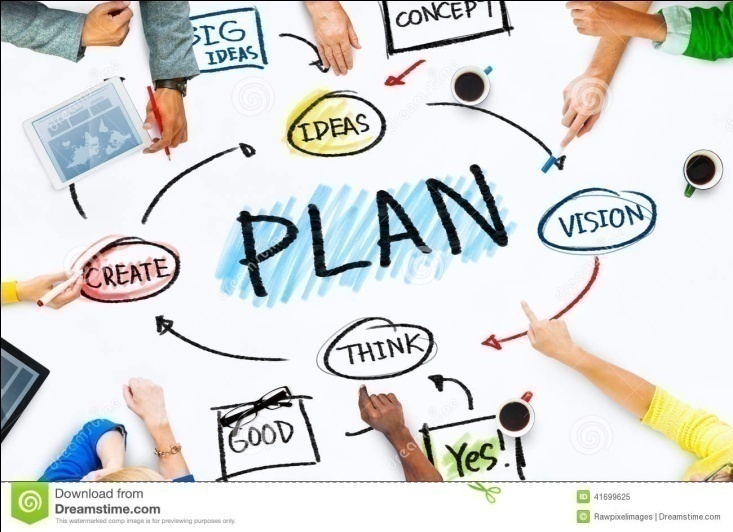 পরিকল্পনার বৈশিষ্ট্য
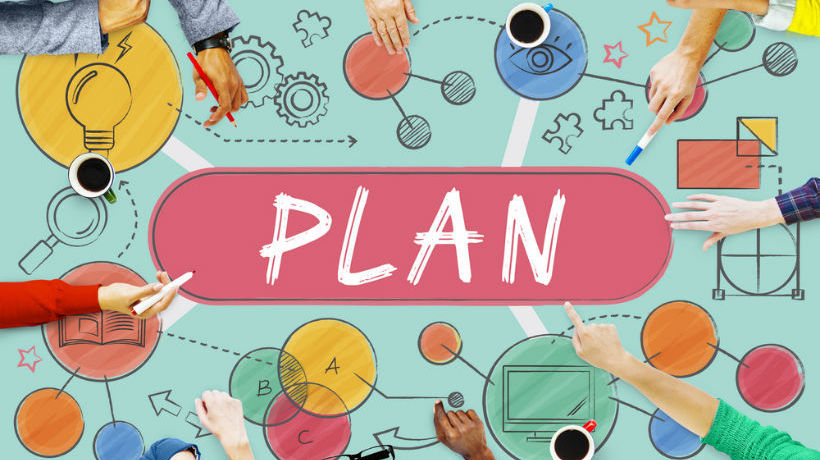 দলগত কাজ
একটি উত্তম বা আদর্শ পরিকল্পনা কিভাবে প্রতিষ্ঠানের উদ্দেশ্য পূরণ করে ।
মূল্যায়ন
১।পরিকল্পনা কী?
২।পরিকল্পনা হলো ভবিষ্যতের আয়না-ব্যাখ্যা কর
৩।পরিকল্পনা একটি চিন্তন-মনন প্রক্রিয়া-ব্যাখ্যা কর
বাড়ির কাজ
“পরিকল্পনা ব্যবস্থাপনার অন্যান্য কাজের ভিত্তি”-ব্যাখ্যা কর।
সকলের উদ্দেশ্যে(সচেতনতা সৃষ্টি)
আমরা সবাই গাছ লাগাই ,পরিবেশ বাঁচাই ।
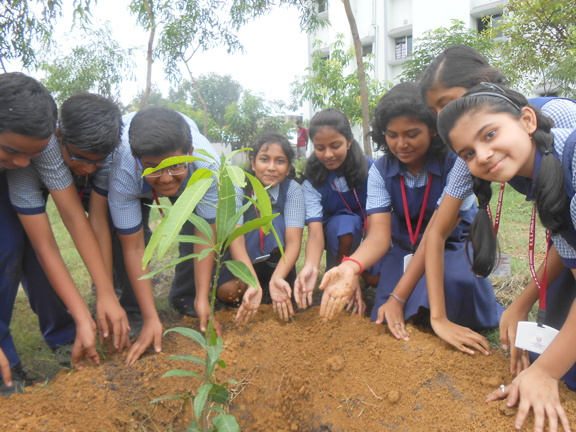 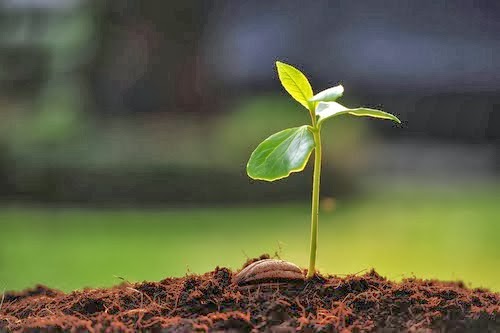 সকলকে  ধন্যবাদ